Центр игровой поддержки ребёнка  ГБОУ детский сад № 1492
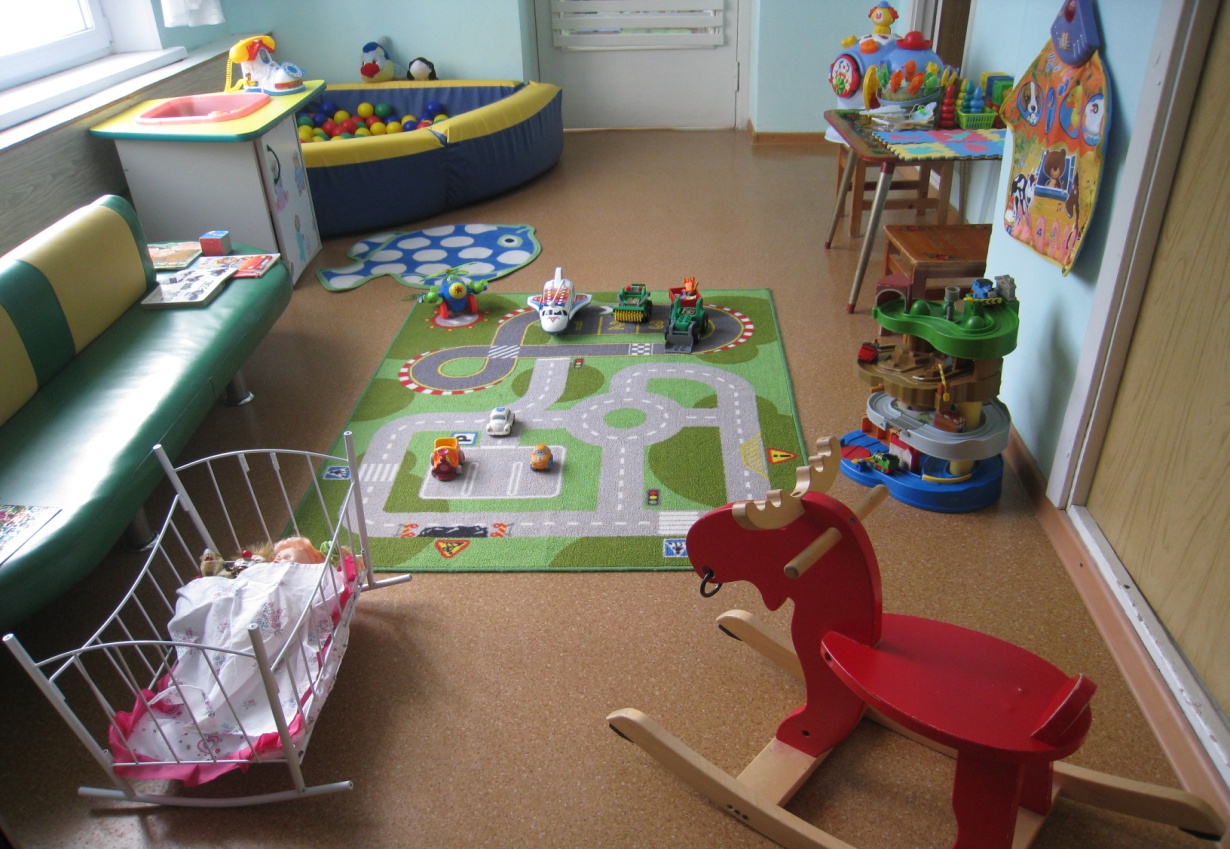 Заведующий: Шувалова Галина Петровна
Заведующий:  Шувалова Галина Петровна
Телефон, факс: 8-495-438-50-01
 Сайт: www.ds1492.msk.ru
 Адрес электронной почты: shuvalovagp11@rambler.ru
 Телефон охраны: 8-495-438-50-00
Время работы Ципр:
Понедельник: 9.30 – 12.30
Вторник:  16.00 – 19.00
Среда: консультативный день с 16.00 до 18.00
Четверг: 16.00 – 19.00
Пятница: 9.30 – 12.30
Коллектив ЦИПР
Старший воспитатель:
Чехонадских Наталия Алексеевна
 
Педагоги ЦИПРа:
Горяйнова Наталья Анатольевна - 
педагог-психолог
 
Ельхимова Любовь Викторовна – 
педагог-психолог
 
Сухоцкая Вера Петровна – воспитатель

Степина Наталья Николаевна – младший воспитатель
Организация работы ЦИПР
ЦИПР осуществляет психолого-педагогическую деятельность, направленную на всестороннее развитие детей в возрасте от 1 года до 3 лет. 
Основными целями деятельности ЦИПР являются:
развитие детей раннего возраста на основе использования в практике воспитания современных игровых технологий,
 ранняя социализация малышей, 
гармонизация детско-родительских отношений, 
обеспечение физического, личностного и интеллектуального развития ребенка,
 адаптация ребенка к поступлению в дошкольное образовательное учреждение.
Основные направления в работе с детьми:
Развитие познавательных способностей;
Развитие эмоционально-личностной, социальной сферы; 
Развитие представлений об окружающем мире;
Развитие речи; 
Развитие мелкой моторики;  
Развитие сенсорных ощущений; 
Развитие двигательной активности; 
Развитие музыкального слуха и ритма.
Наши игровые сеансы включают:
Пальчиковые игры – способствуют развитию мелкой моторики и как следствие, благотворно оказывают влияние на развитие речи ребенка. 
Игры с элементами массажа.
Подвижные игры – помогают развитию навыков ходьбы, переступания, бега, прыжков, координации движений. 
Продуктивные занятия (рисование, лепка, аппликация, конструирование) – помогают развивать крупную и мелкую моторику.
Театрализация (кукольная сказка) – знакомит с родной культурой, со сказочным детским фольклором. 
Релаксационные упражнения.
Примерное   распределение  времени   пребывания   ребёнка   в  Ципре.
Организация предметно-развивающей среды
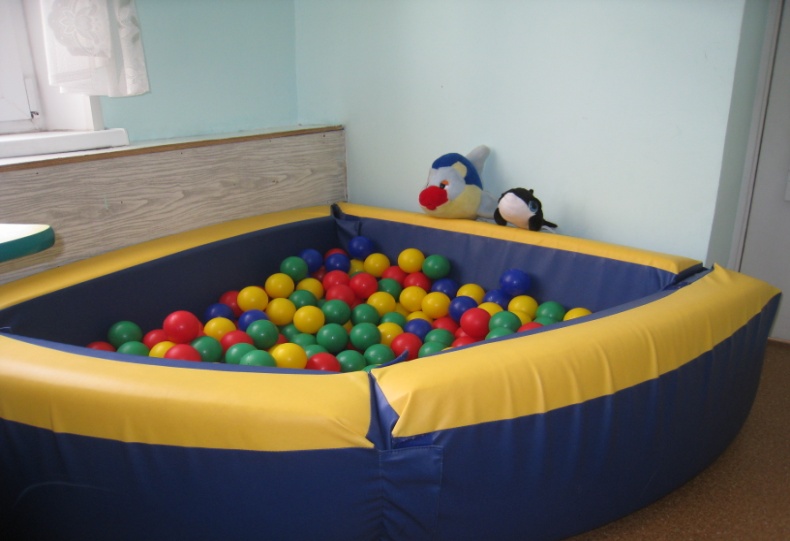 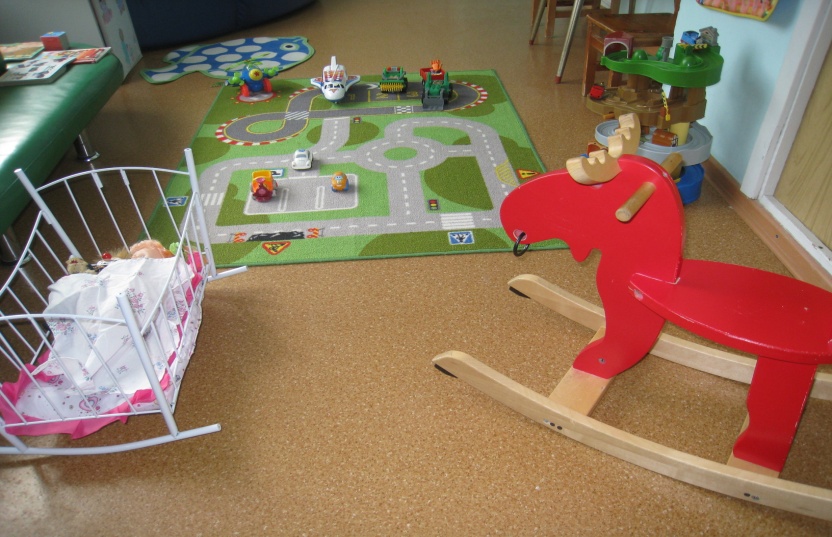 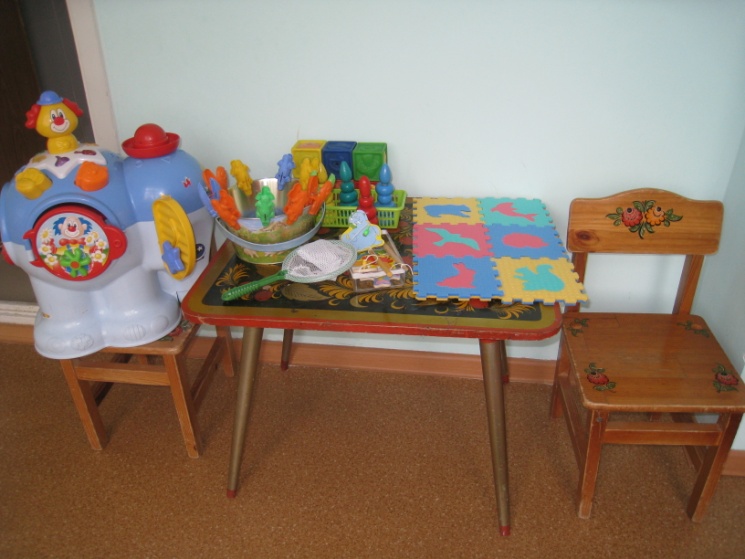 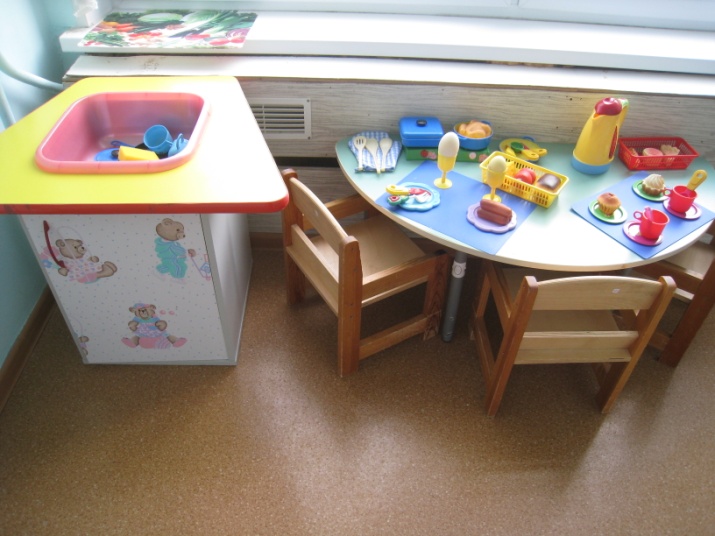 Организация предметно-развивающей среды
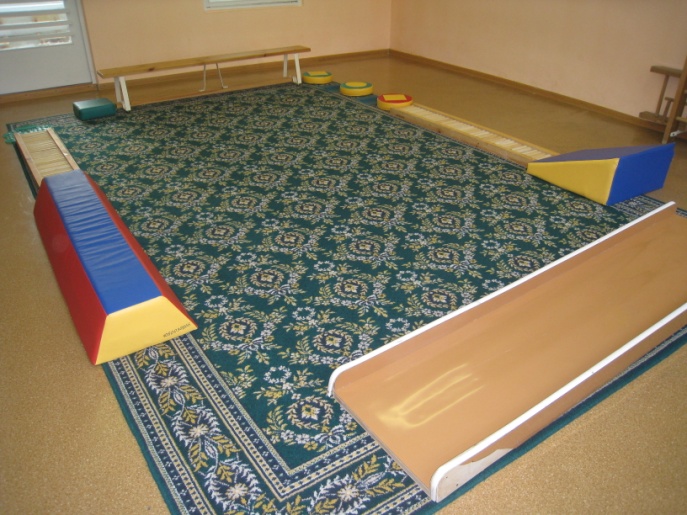 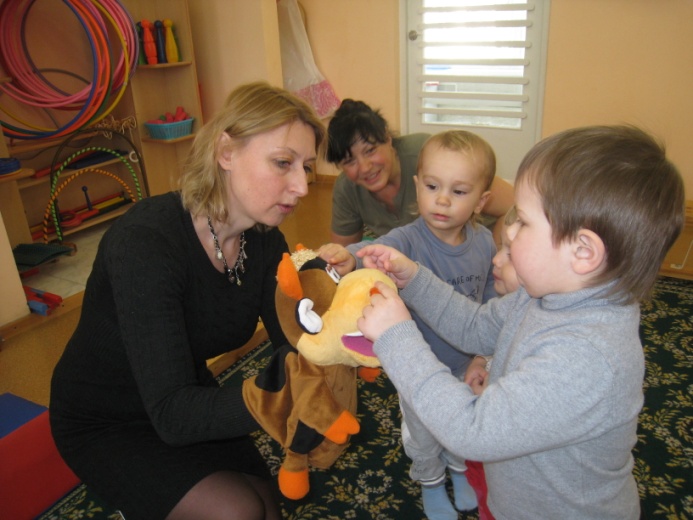 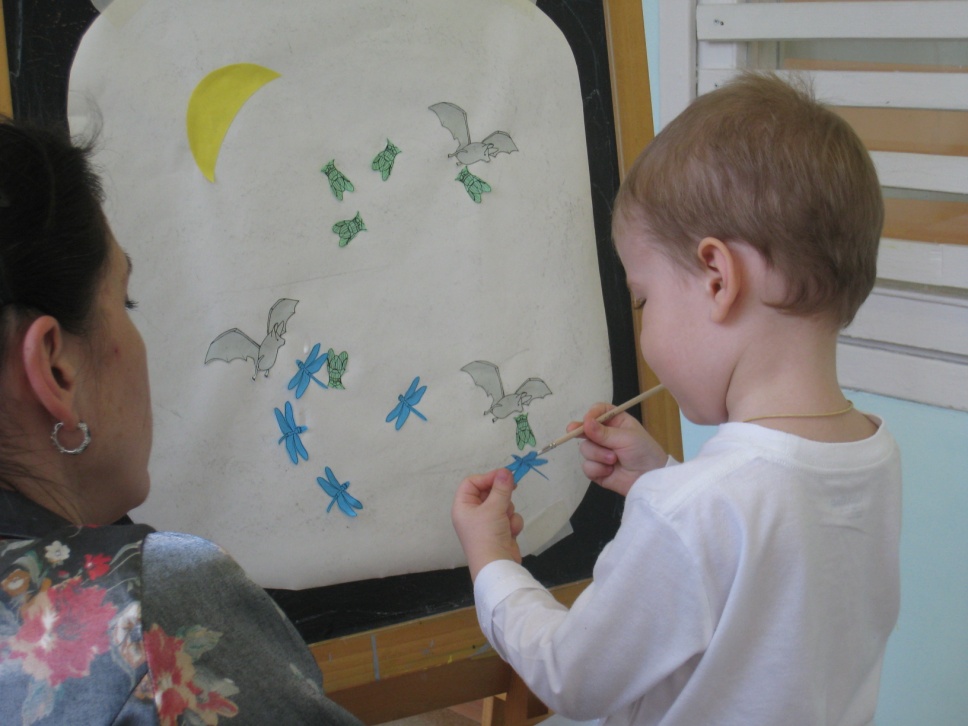 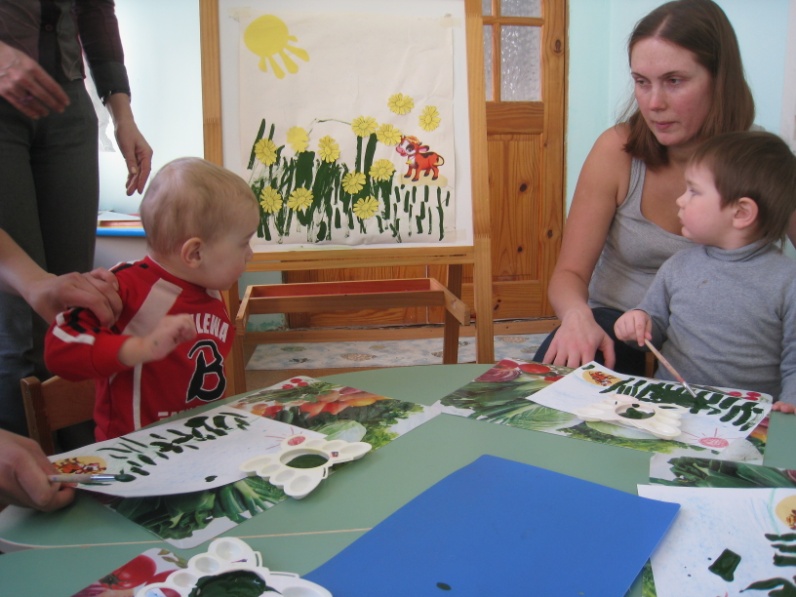 Правила посещения ЦИПРа
1.  Дети, зачисленные в группу ЦИПР, посещают наши игровые сеансы только в сопровождении взрослого. Малыш может приходить с мамой, папой или законным представителем.

2. К занятиям в ЦИПРе допускаются только абсолютно здоровые дети и взрослые сопровождающие.

3. Если Вы опоздали, то не входите в помещение во время организованной игры. Дождитесь паузы в игре и спокойно входите.

4. Помните, что игру невозможно проводить без Вашего активного участия, так как именно близкие являются эталоном поведения и создают чувство защищенности.

5. Пожалуйста, не ругайте ребенка за то, что в вашем понимании представляется ошибкой, а вместо этого хвалите за удачи! 6. Беседы с другими родителями, пожалуйста, ведите после окончания организованной игры.